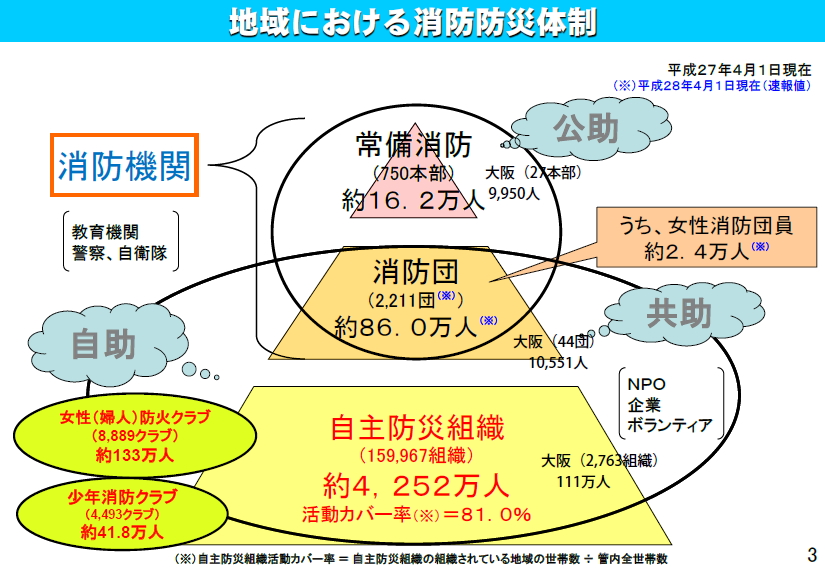 大阪（27本部）
　約9,950人
大阪（44団）
　約10,551人
大阪（154クラブ）
　55,964人
大阪（2,763組織）
　約111万人
活動カバー率　90%
大阪（14クラブ）
　2,523人
３